TCS Online Simulation:A basic overview
Aidan Brooks
LVC meeting, March 14th 2016
Pasadena
History
“Set CO2X laser to 0.23W”
Wait for response of IFO
Maybe preheat the test masses a little
Worry about long time constant lenses
Some thought about strength of lenses
A little thought (during commissioning) about varying mode size shape
Lots of resources available
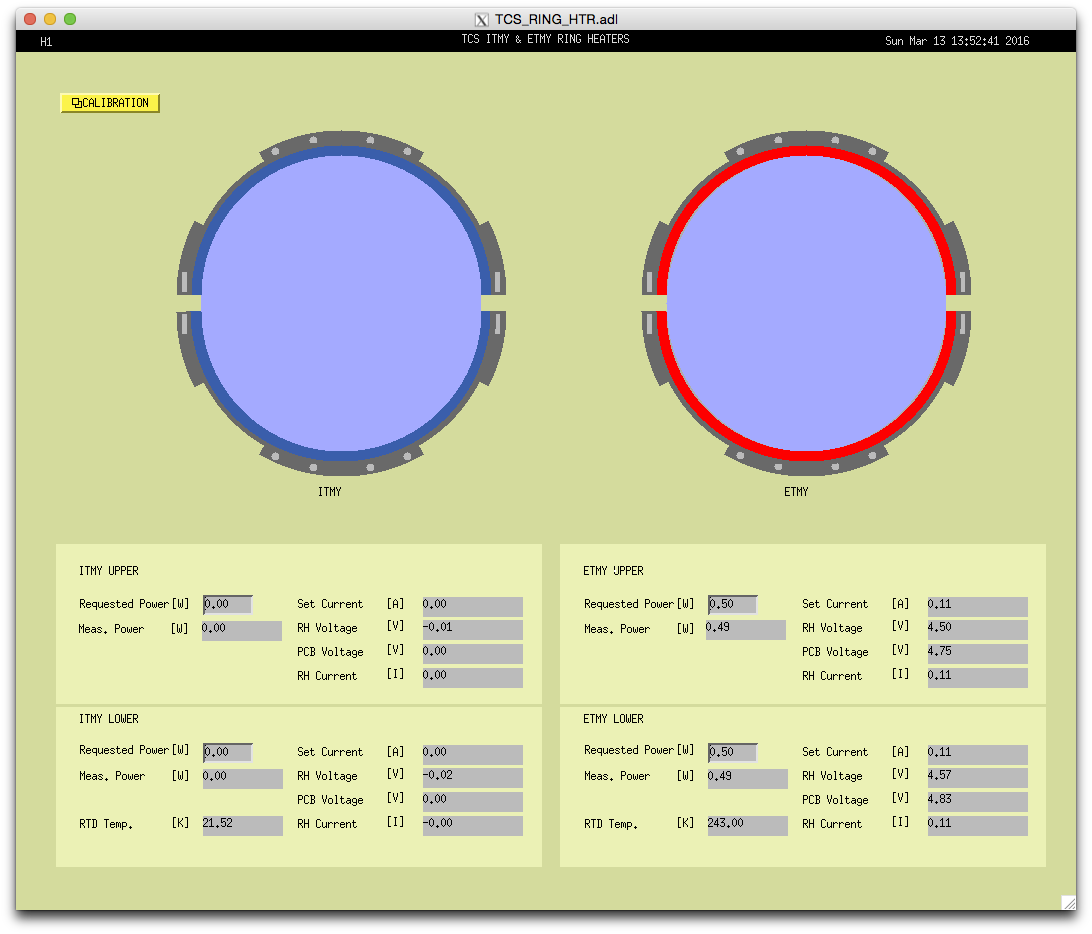 RH Power
CO2 power
HWS measurements 
(response of different thermal lenses)
Power in the arms
Nominal ROC 
Nominal distances between optics
Math
Etc
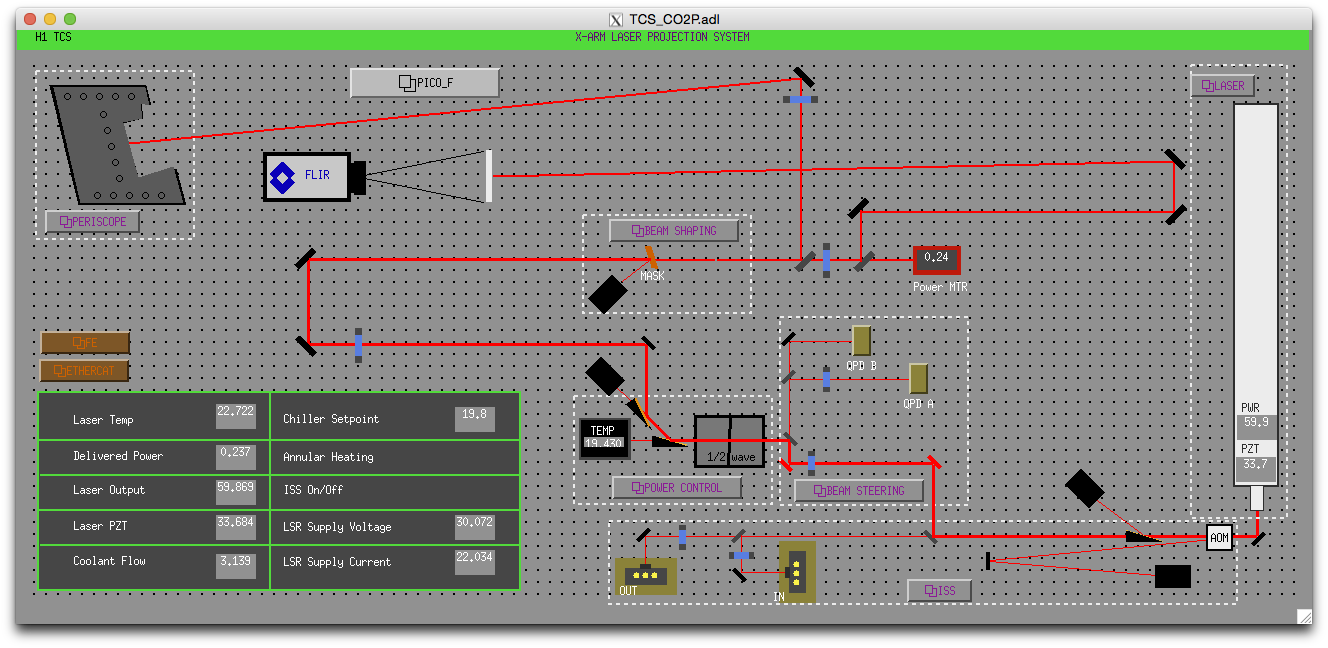 Online IFO Simulation & motivation (mode-matching focus)
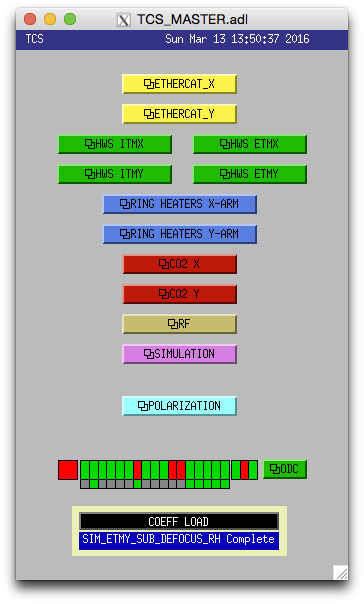 Tool: modes of the different cavities
Transient effects
Properties depending on Lenses/ROC 
Can potentially incorporated
More intuition of thermal state
Lens strength, actual ROC, etc
Monitor absorption
Higher power > need more TCS
AWC: SR3 heater going in
Diagnostic tool but possibly derive better control signals for feedback
H1:TCS-SIMTwo Parts
Thermal state:
Lenses
ROC
Transient response/steady-state
Lenses/ROC at any time 
based on known inputs
H1:TCS-SIM_ITMX
IFO state
Values based on optical properties
More useful for commissioning
Common/diff lenses in Michelson
Gouy Phase in SRC/PRC
HOM spacing in cavities
Arm cavity mode size
Torsional spring constant
Mode-overlap between ARMS and RCs
H1:TCS-SIM_IFO
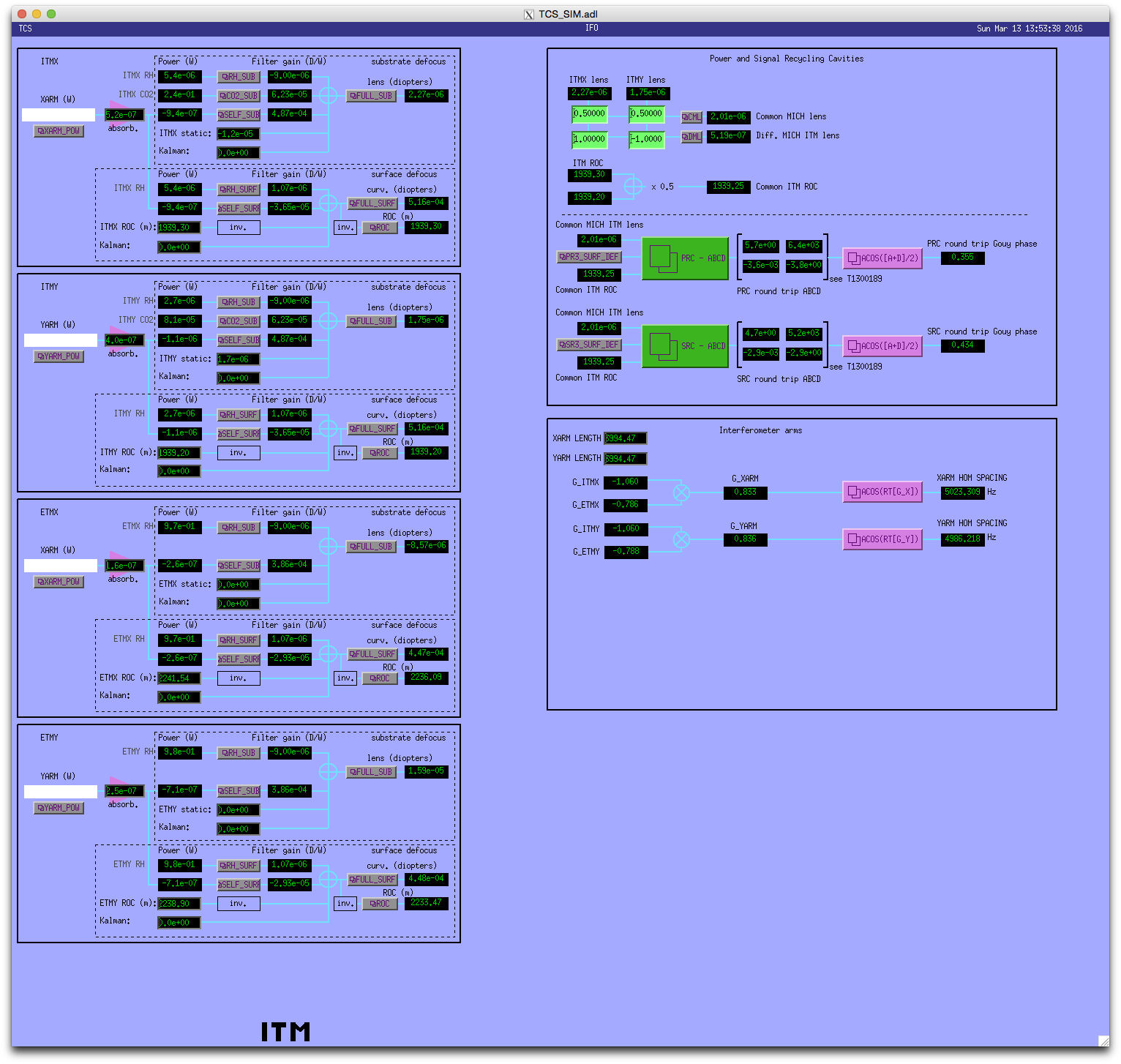 MEDM screen
H1:TCS-SIM_ITMX
H1:TCS-SIM_IFO
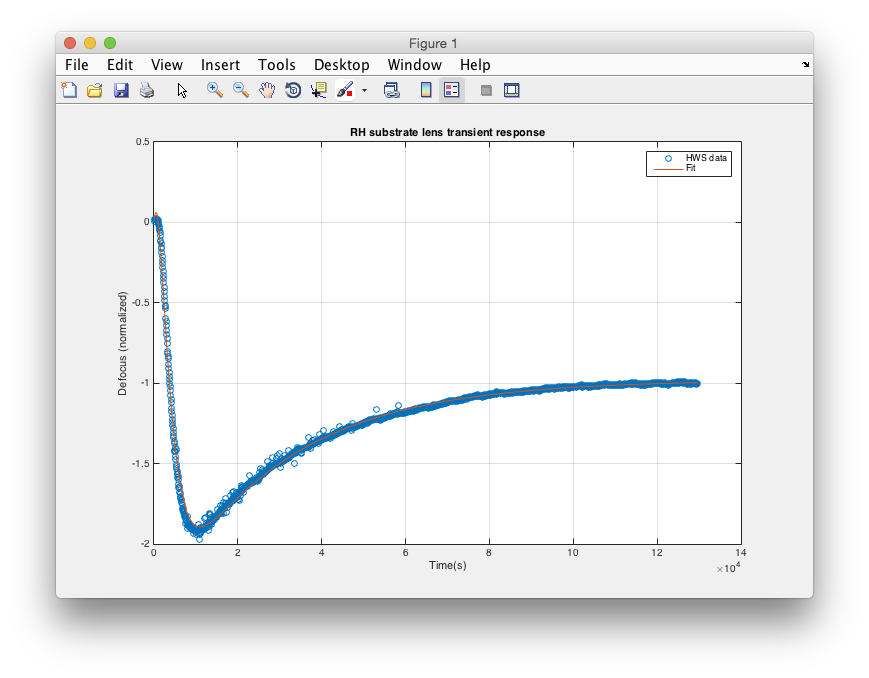 Model of Test Mass
H1:TCS-SIM_XARM_POWER
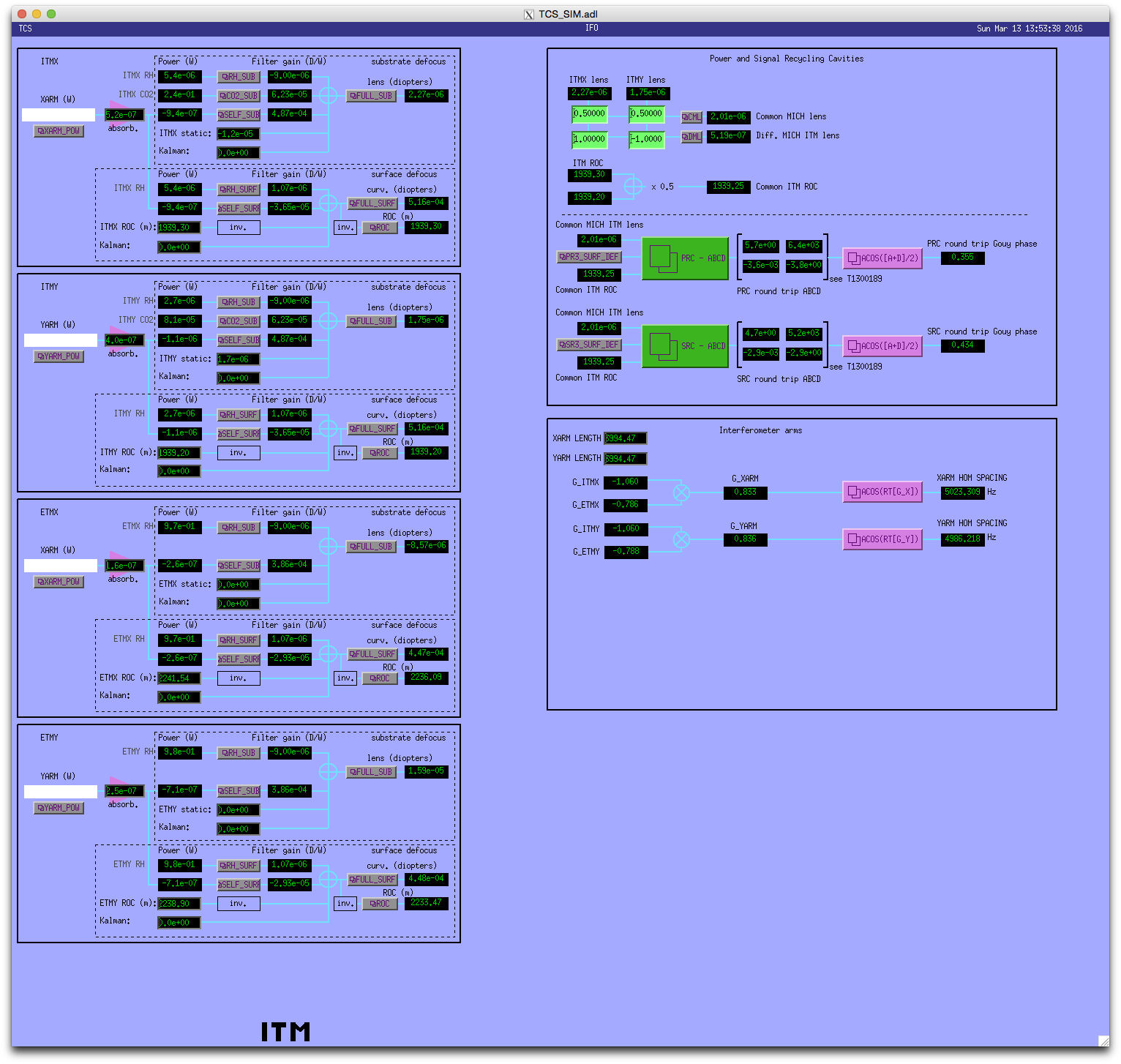 [Speaker Notes: Simulate step response of thermal lens as a sum of exponentials (low-pass filter)
Each exponential is a pole:
LPF with frequency of 1/tau/(2*pi)
The sum of them gives N poles and N-1 zeros
Create your filter.
Good approximation for transient response
Based on models and IFO measurements
Absorption measurements]
Example: Self HeatingLHO ITMX and ITMY (11-Mar-16)
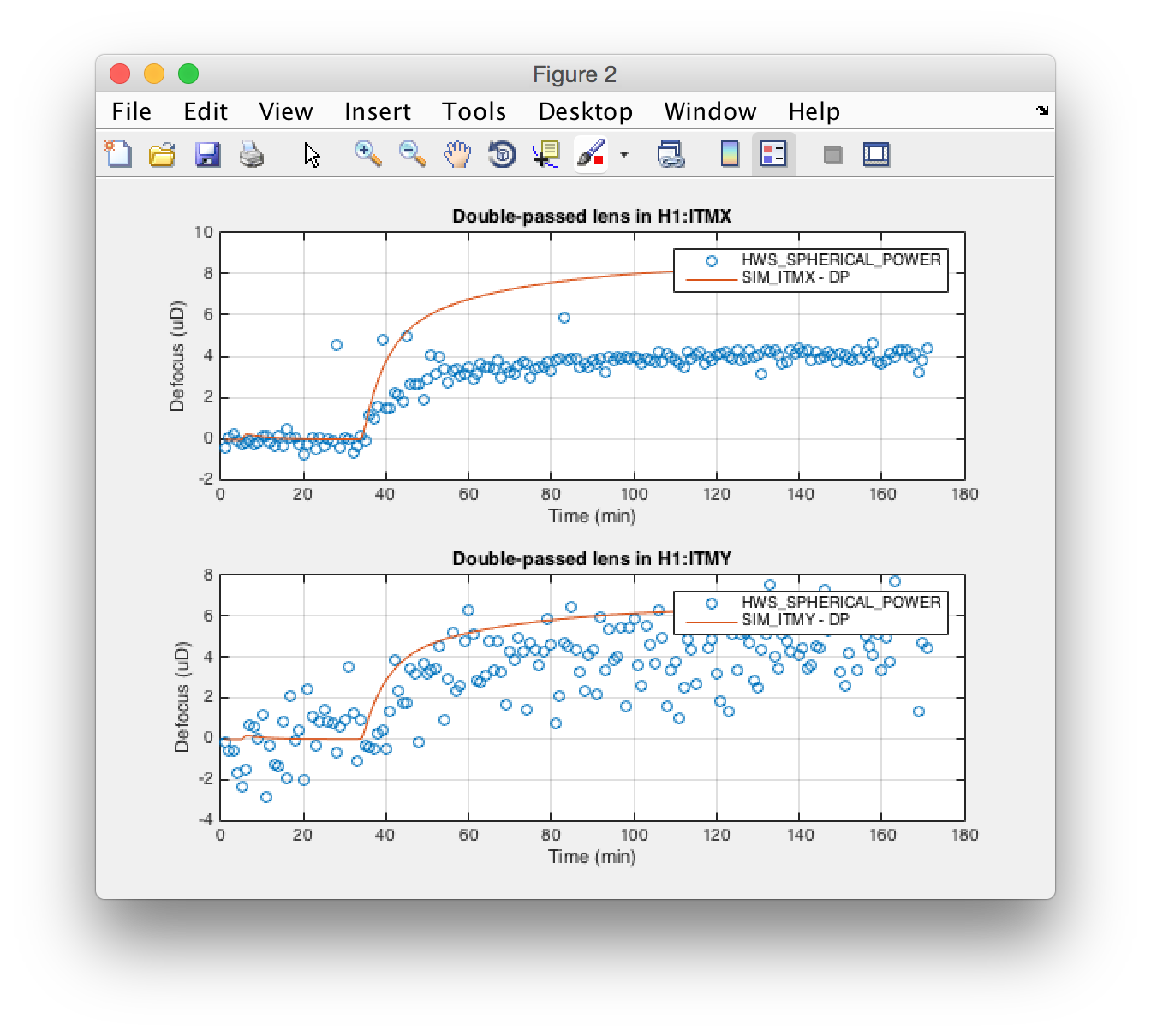 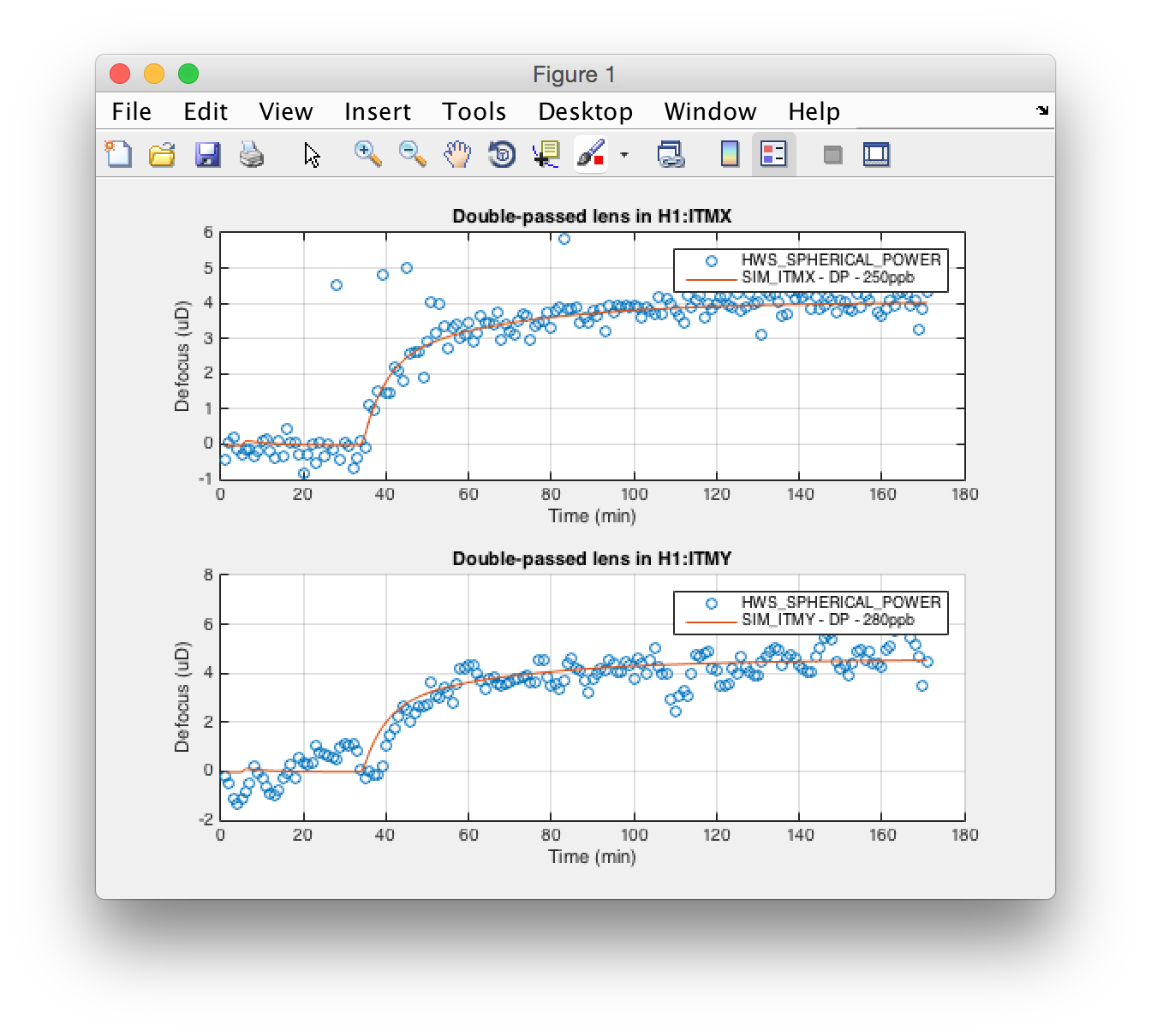 Outputs: Recycling Cavities
Round-trip ABCD matrix
Gouy phase
TEM00 mode
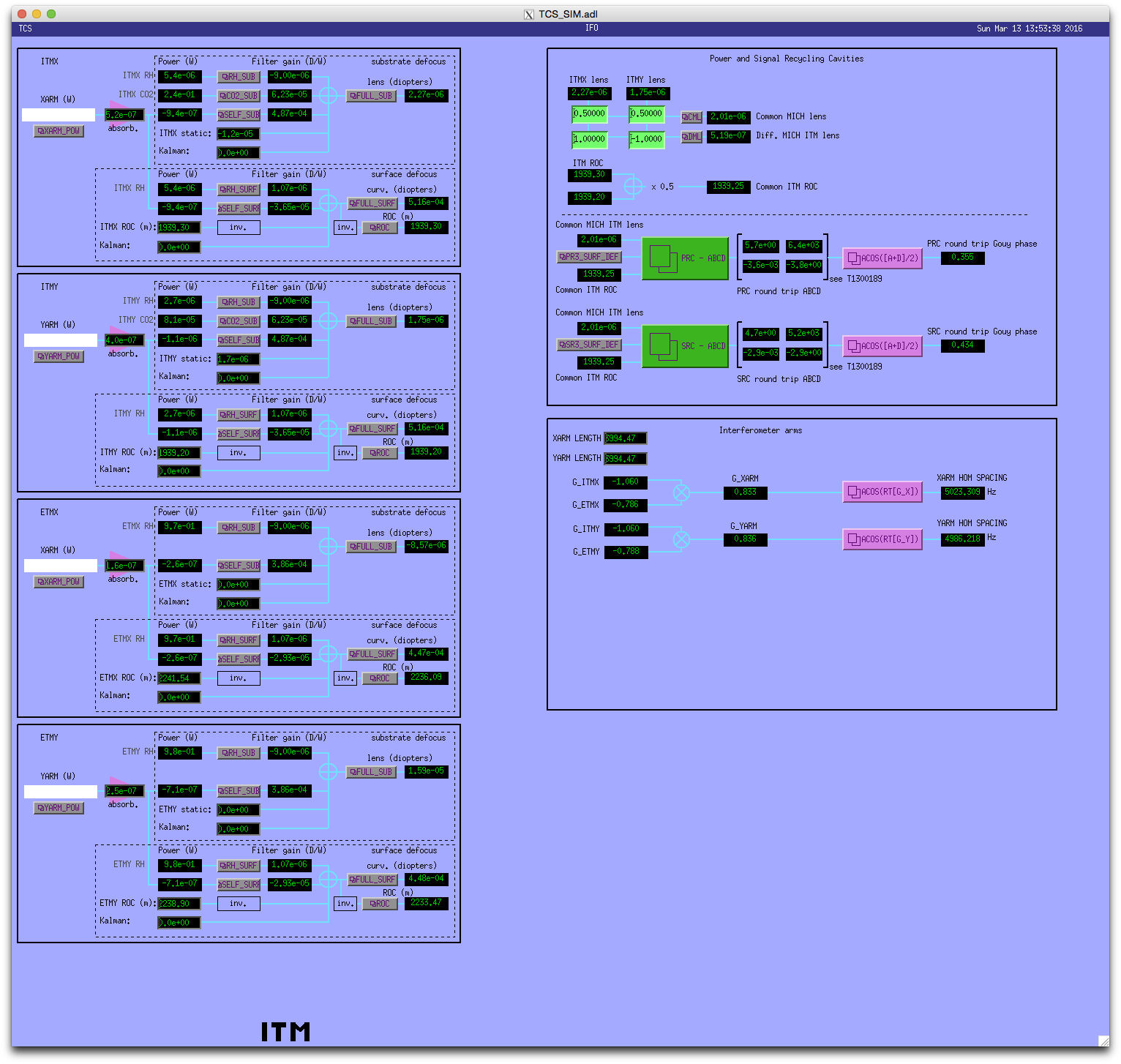 Common and differential MICH lenses
Outputs: Arm Cavities
Round-trip ABCD matrix
TEM00 size/ROC at ITM
G-factor of arm-cavities
HOM spacing frequency change
Mode-overlap of arm cavity modes 
with SRC/PRC (in progress)
Torsional spring constant (provisional)
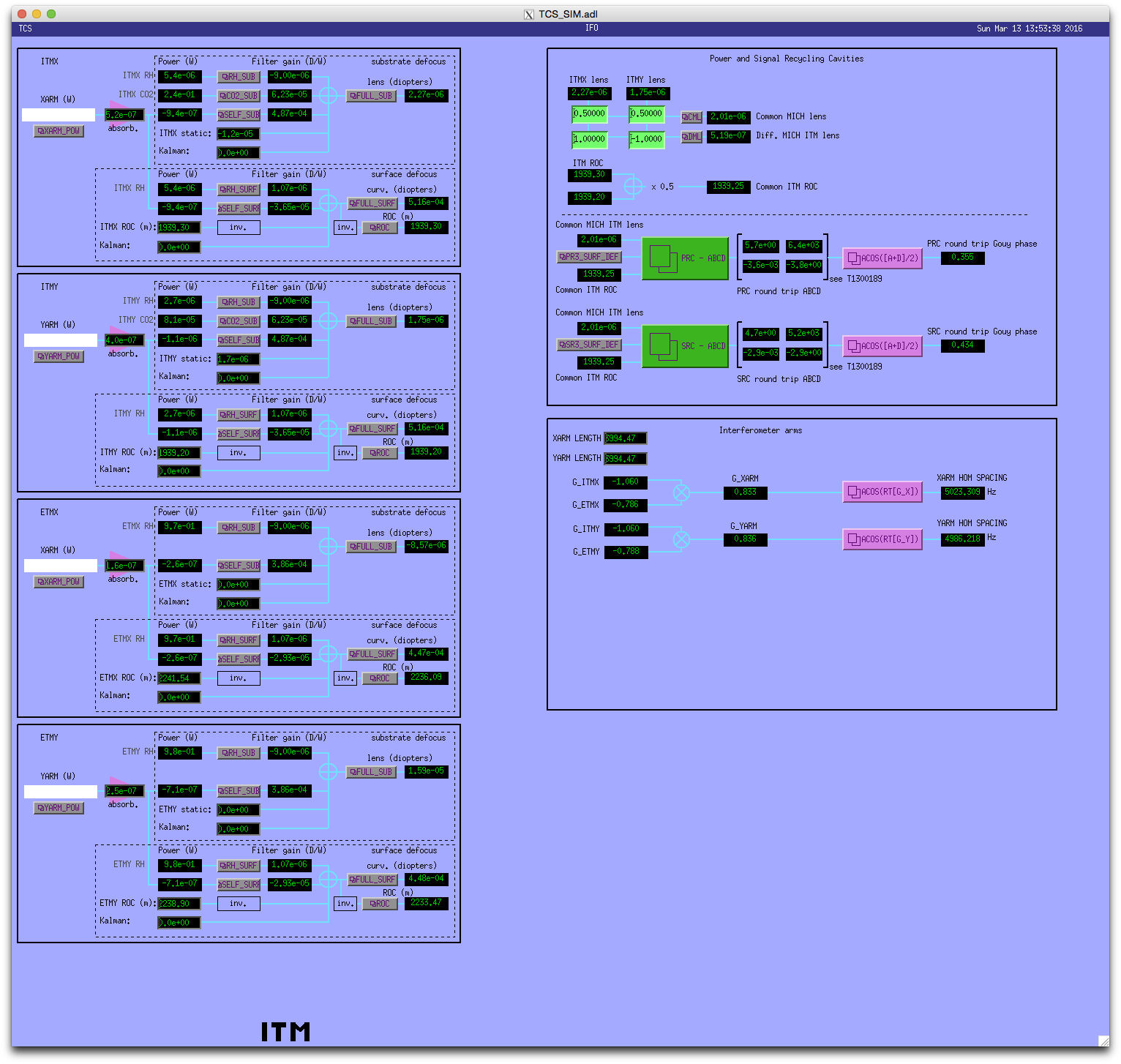 Example: HOM spacing (ΔP = 2.5W)
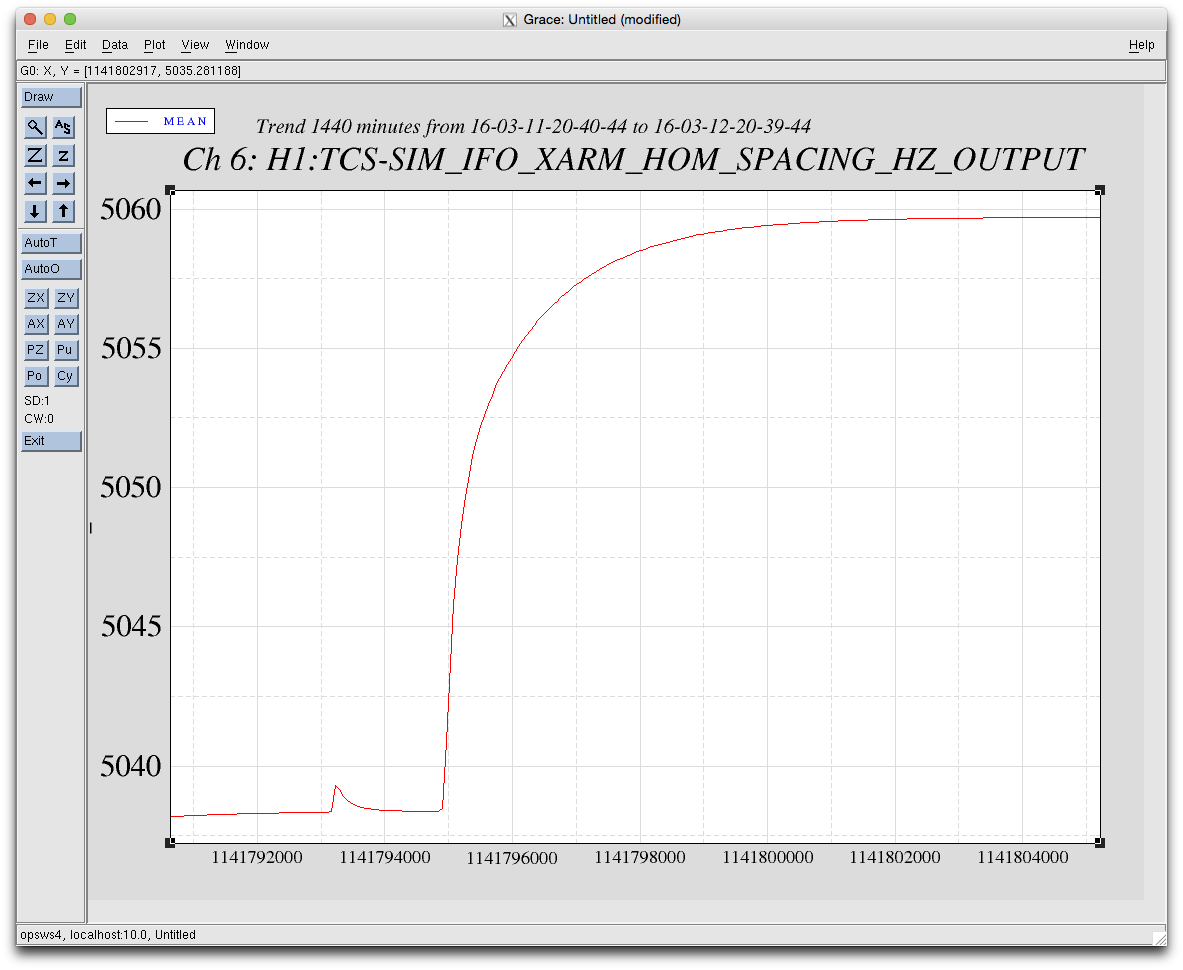 Conclusion
What’s the best way to estimate the current modal state of the IFO using all our information?
Guide mode-matching for SQZ
Higher-order modes < TEM20?
More important for O3
Get better calibrations into model
Absorption measurements
https://dcc.ligo.org/LIGO-T1400685
Kalman Filtering (future)
State space model
Determines optimum estimate of current state
Based upon:
Known inputs to the system
Dynamics of the system
Measured outputs
Kalman filter to improve our estimate of thermal state
HWS signals
HOM spacing?
State-Space Model
(a priori)
RH
HWS
CO2
HOM
self
State-Space Model
(aposteriori)
Steady-state gains (D/W) & combine
RH + SELF + CO2 – responses of different components listed
All filters are set to gain of 1 at DC
Added together for total lens/ROC
Static lens included
Kalman term included (can be added later Kalman filter code to improve the estimate).
Overview
Why an online simulation?
Purpose
Mode-matching, Thermal state
Monitoring of absorption
Approximation of state-space model
What are the inputs?
What am I simulating
Thermal lenses and ROC of test masses
Derive estimates of IFO parameters dependent on g-factor
Gouy phase, G-factor, HOM spacing
What are the outputs?
Kalman filtering
How does it work?